LJudsko TIJELO
ČOVJEK
Čovjek (lat. Homo sapiens − umni čovjek)  
Zadatak : prva živa bića Zemlji pojavila su se prije 400 000 000 godina
Znanstveni zapis : 4 * 108
Današnji čovjek razvio se prije oko 200 000 godina na prostoru Afrike 
Znanstveni zapis : 2 * 105
Ljudska populacija je u 2011. godini premašila brojku od 7 milijardi stanovnika
Znanstveni zapis : 7 000 000 000 =  7 * 109
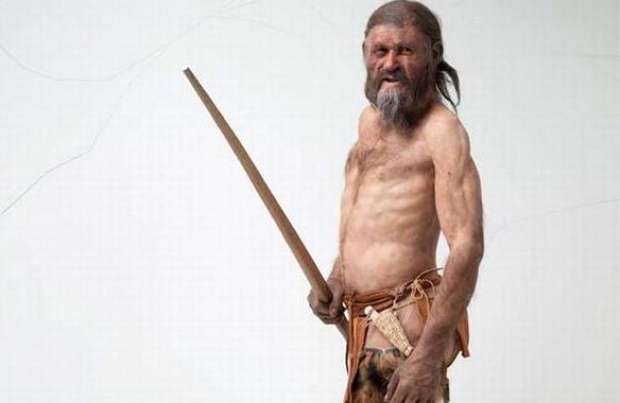 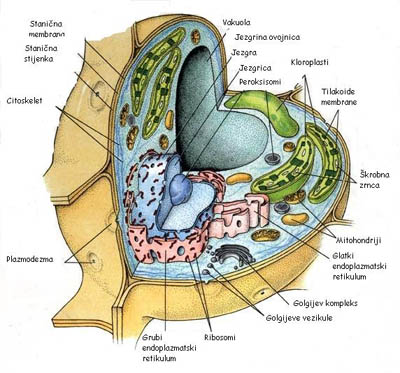 LJUDSKA STANICA
Čovjek ima 100 000 000 000 000 – 100 bilijuna  stanica prosječnog promjera 10 µm - 10 mikrona i mase 1 nanogram 
U ljudskom tijelu ima približno oko 6 000 000 000 000 – 6 bilijuna stanica 
Znanstveni zapis : 6 * 1012

Svaka ljudska stanica ima oko 35 000 gena.
Znanstveni zapis : 3.5 * 104
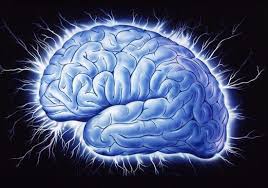 MOZAK
Mozak je čovjekov organ za mišljenje težak oko 1,3 kg
 Čovjekov mozak omogućuje daleko naprednije funkcije u usporedbi s mozgom bilo koje druge vrste
Struktura mozga : mali mozak, srednji mozak, veliki mozak, međumozak i produžena moždina
Zadatak : u svakoj sekundi naša osjetila šalju mozgu 11 000 000 – 11 miljuna  pojedinačnih informacija. Koliko informacija osjetila šalju mozgu u jednom danu ? 
Dan ima : 86400 sekundi 
86400 * 11 000 000  =  950 400 000 000
U jednom danu mozak primi 950 400 000 000 milijuna informacija
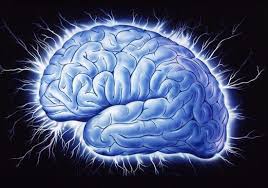 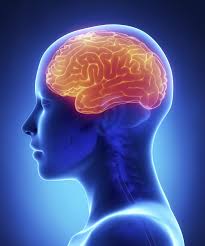 PLUĆA
Pluća su organ za disanje koji zauzima najveći dio prsne šupljine
Ljudska pluća se sastoje od desnog plućnog krila i  lijevog plućng krila 
Zadatak : u jednom danu  čovjek udahne 20 000 000  - 20 miljuna  čestica prljavštine 
Znanstveni zapis : 2 * 107
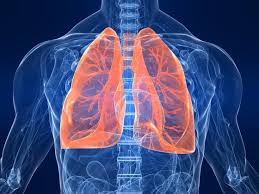 1. dušnik; 2. plućne vene; 3. plućne arterija;4. alveolarni vodovi; 5. alveole; 7. bronhioli; 8. tercijarni bronhi; 9. sekundarni bronhi; 10. primarni bronhi; 11. grkljan
KOSTI
Kad se rodimo, imamo 300 kostiju, a kao odrasla osoba imamo “samo” 206 kostiju
Mnoge kosti (one koje čine lubanju i kralježnicu) spajaju se dok rastemo
većina ljudi ima 12 parova rebara, a kod 5% ljudi nađe se i dodatni par
Najmanja kost u tijelu je stremen u uhu i dugačka je oko 3 mm
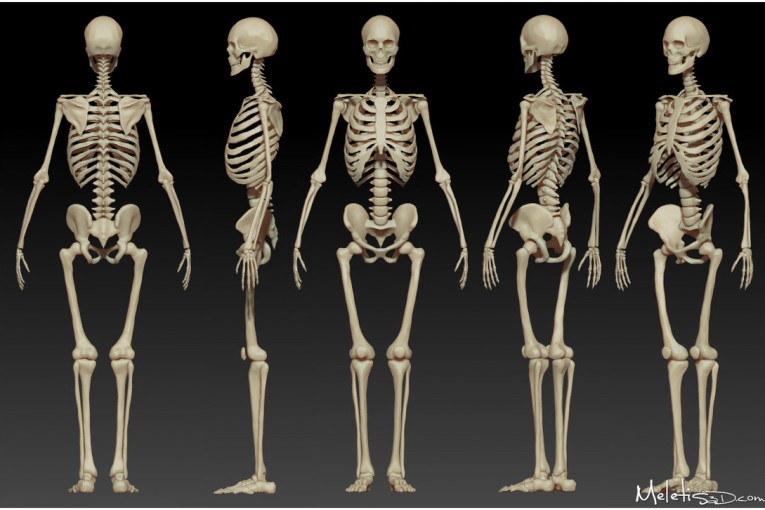 MIŠIĆI
Mišići su djelatni aktivni pokretači našeg tijela
U ljudskom ih tijelu ima 752, a zajedno s kostima  oni pokreću ljudsko tijelo te čine sustav organa za kretanje
Svi tjelesni mišići čine oko 40% mase ljudskog tijela, a mišićna masa muškarca u prosjeku je oko 15% veća od one u žena
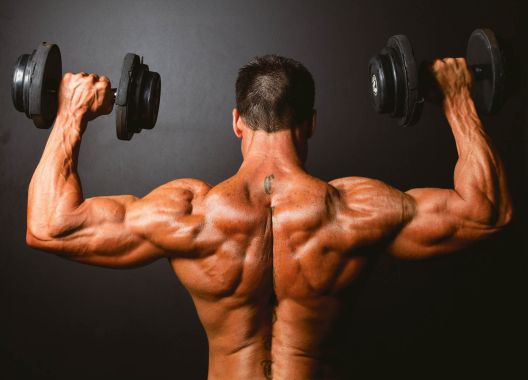 KRAJ
Hvala na pažnji : Karlo Šmaguc 8.b
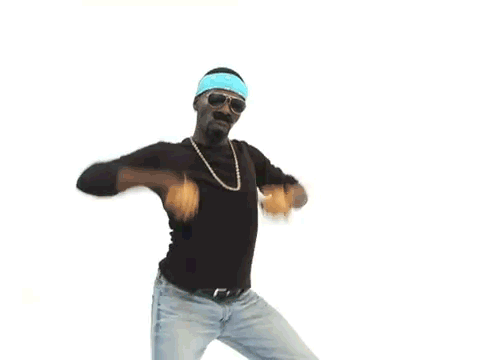 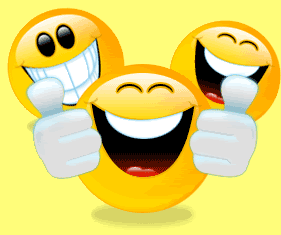